Guía de Pólizas de Mejoras de Bienes Capitales
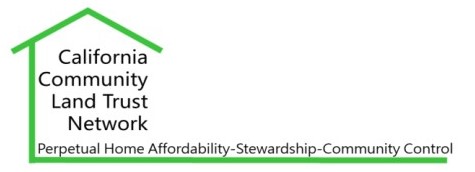 California CLT Network 2022
Lo que cubriremos hoyDon’t worry about taking notes – I’ll share a PDF of the slides.
California CLT Network 2022
Este es el “tercer rostro” de la administración
A diferencia de una fórmula de reventa, o un contrato de arrendamiento de tierras, las pólizas de mejora de bienes capitales no son un elemento obligatorio del modelo CLT en los Estados Unidos.

Sin embargo, muchos, si no la mayoría, de los CLT establecidos en los Estados Unidos han considerado o implementado una póliza de mejora de bienes capitales.

Para los nuevos CLT intentando establecerse, esta es una de esas cosas que generalmente terminan en la bandeja con la etiqueta de "cosas que hacer más adelante".

Pero, es en efecto el "tercer rostro” de la administración-- cuidar bien los edificios--y por lo tanto es importante conocerla.
California CLT Network 2022
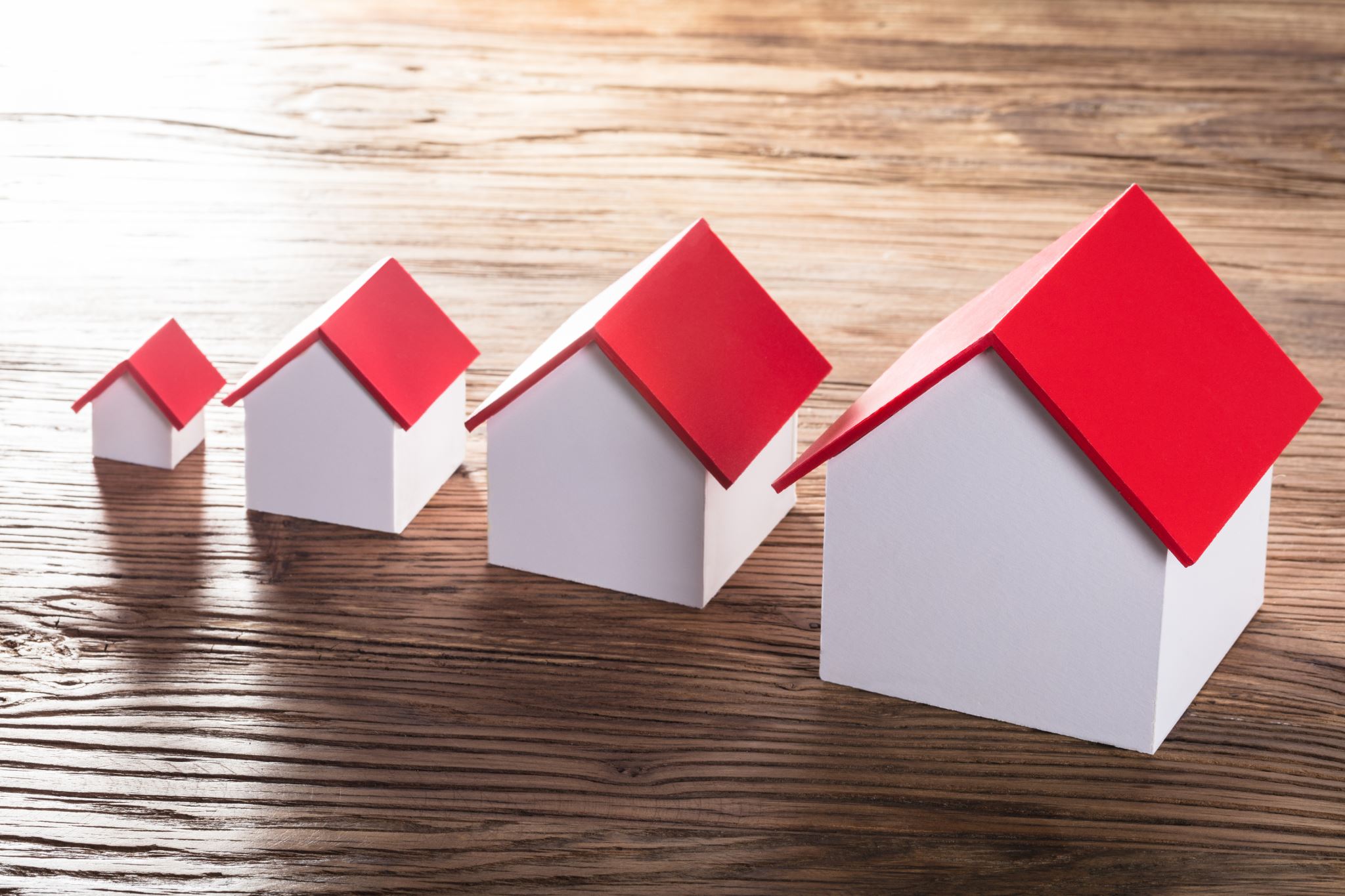 Propiedad de vivienda unifamiliar
Hoy nos enfocaremos en las viviendas unifamiliares ocupadas por sus propietarios. 
Pero hablaremos de los problemas de la vivienda multifamiliar al final de esta presentación– que de hecho son muy distintos a los de la vivienda unifamiliar.
California CLT Network 2022
Pero antes—una breve historia
Mi primera exposición a la mejora de bienes capitales
California CLT Network 2022
Recompramos todas las casas hasta el 2007, arreglando lo que había que arreglar y vendiéndolas en buen estado.
Luego de la gran recesión, ya no pudimos hacer eso, y no pudimos comprar todas cuando salieron a la venta.
Entonces, solo recompramos las que necesitaban trabajo.
Entonces, los propietarios que peor   cuidado dieron a sus casas obtuvieron el mejor trato.
Madison Area Community Land Trust
California CLT Network 2022
¿Cómo podríamos incentivar un buen mantenimiento, cuando la fórmula de reventa no da crédito por ello?
¿Cómo podríamos recompensar a las personas que mejoraron la utilidad de sus casas?
¿Y cómo mantenemos la asequibilidad en el futuro?
Escuchamos sobre una "póliza de mejoras de bienes capitales", y cómo los CLT realmente inteligentes la tenían, pero no teníamos una plantilla a seguir, ninguna guía que nos ayudara.
Por lo tanto, quedó en la bandeja con etiqueta de "cosas importantes que hacer algún día", mientras me enfocaba en asuntos más urgentes
¡Tiene que haber una mejor manera!
California CLT Network 2022
Aunque no lo crea, no ha habido previamente una guía de ”instructiva" para ayudar a los CLTs a diseñar sus propias pólizas de mejora de bienes capitales.
Se basa en el trabajo previo de Kirby White en el capítulo 12 del Manual Técnico CLT 2011. 
También se basa en el trabajo de John Emmeus Davis, en particular el Capítulo 3 de su publicación de 2006 Shared Equity Homeownership.
Y esta es la primera vez que hacemos una presentación al respecto. 
Y ahora, ¡finalmente hay una guía!
California CLT Network 2022
Definición. Generalmente se define como una adición o cambio que aumenta el valor de un edificio, aumenta su vida útil o lo adapta a nuevos usos.
¿Qué es una mejora de bienes capitales?
California CLT Network 2022
En el mercado de la vivienda convencional, el precio de reventa sin restricciones de una casa refleja gran parte del valor agregado por un propietario a través de la adición de mejoras 
Sin embargo, en el caso de la CLT restringida al precio de reventa, las restricciones de los precios de reventa no permiten automáticamente el reconocimiento de tales inversiones.  
Por lo tanto, se necesitan pólizas adicionales para reconocer las contribuciones de los propietarios que agregan mejoras que mejoran la utilidad de la vivienda.
El desafío de las mejoras de bienes capitales
California CLT Network 2022
CÓMO PODER
¿Distinguir entre reemplazos o reparaciones y mejoras de capital? 
¿Distinguir entre las mejoras que aumentan la utilidad y las que son lujos? 
¿Asignar un valor monetario a los créditos en las mejoras?
 ¿Negociar el proceso para aprobar y valorar las mejoras?
 ¿Diseñar una póliza de mejoras que no sea intrusiva para el propietario ni onerosa para el CLT que la administra?
Preguntas a abordar en la elaboración de estas pólizas
California CLT Network 2022
Objetivos del diseño del programa
California CLT Network 2022
Mantener la asequibilidad
California CLT Network 2022
Mantener la calidad de la estructura es un elemento esencial de un régimen de administración exitoso. 
Los CLT tienen interés en ver que cualquier mejora posterior a la compra sea de "manera profesional". 
Algunos CLT incorporan reemplazos seleccionados de alto costo(como un techo u horno) en su póliza de mejora de bienes capitales
Mantener la calidad
California CLT Network 2022
Mejorar el rendimiento del edificio: Esto incluye el reemplazo de sistemas mecánicos, aislamiento, reemplazo de ventanas, adición de sistemas de energía renovable.
Aumento de la flexibilidad de uso: Esto incluye agregar un dormitorio, agregar un baño en el primer piso o hacer modificaciones para crear accesibilidad para sillas de ruedas.
Mejorar los resultados de salud: Esto incluye sistemas de filtración de aire, remediación de suelos, medidas de mitigación de ruido.
Mejorar la durabilidad de la casa: Esto incluye mejoras en la envolvente del edificio (como el reemplazo de revestimientos y techos), así como modificaciones estructurales para mejorar la integridad estructural.
Medidas para mejorar la utilidad
California CLT Network 2022
Una póliza de mejoras de capital debe ser claramente comprensible para los propietarios de viviendas, ya que los costos asociados con la realización de mejoras de capital implican una inversión sustancial de las finanzas del hogar. 
Recomendación: La transparencia en cuanto a las mejoras elegibles y el rendimiento probable de la inversión es esencial. La transparencia también reduce la probabilidad de conflicto entre el propietario y el CLT.
Promover la transparencia
California CLT Network 2022
Las pólizas de mejora de bienes capitales pueden ser muy onerosas para el personal de CLT, 
Los CLT más pequeños pueden implementar enfoques basados en un catalogo de créditos que proporcionen claridad por adelantado en cuanto a qué mejoras están permitidas y qué porcentaje de costos se acreditará.  
Los CLT más grandes, pueda que tengan la capacidad interna para realizar revisiones caso por caso, y pueden implementar con éxito enfoques individualizados.
Reducir la administración
California CLT Network 2022
Los problemas principales y las opciones en el diseño de pólizas
California CLT Network 2022
¿Qué constituye una mejora posterior a la compra?
California CLT Network 2022
Desafíos y consideraciones de diseño
Desafíos.  Algunos elementos de alto costo (como remplazos de techos u hornos) pueden ser difíciles de categorizar. Consideraciones en el diseño.  Por lo tanto, es importante establecer una definición clara de mejoras de bienes capitales 

En general, es una buena práctica proporcionar una lista de mejoras elegibles, para proporcionar claridad sobre lo que está y no está cubierto por la póliza.
California CLT Network 2022
¿Cómo deben revisarse y aprobarse las mejoras propuestas?
California CLT Network 2022
¿Por qué es esto importante?
Un CLT tiene interés en revisar las mejoras propuestas para asegurarse de que se realizarán con calidad, en pleno cumplimiento de las leyes y regulaciones aplicables. 
Además, el CLT tiene interés en determinar qué proyectos (a) se permitirán en primer lugar (¿agrega utilidad o es un lujo?), y (b) si el valor (y cuánto) debe agregarse al precio de reventa permitido.
California CLT Network 2022
Opciones para la aprobación y tasación
Opción 1 - No se requiere aprobación, no se agrega valor. Los propietarios son libres de hacer modificaciones, sujetas a los códigos locales de construcción y zonificación, pero no se otorga crédito. 
Opción 2 - No se requiere aprobación, se agrega valor. Los propietarios son libres de hacer cualquier mejora que esté en la lista preaprobada del CLT. 
Opción 3 - Se requiere aprobación, no se agrega valor. CLT tiene derechos de aprobación sobre las mejoras seleccionadas para garantizar que se mantengan la integridad estructural y la comerciabilidad del edificio. 
Opción 4 - Se requiere aprobación, se agrega valor. El enfoque más común, donde el propietario presenta los planos de construcción al CLT para su aprobación antes de construir mejoras.
California CLT Network 2022
Consideraciones en el diseño
Cuanto más detallado sea el proceso de revisión y aprobación, mayor será la carga administrativa. 
Los enfoques basados en el catalogó de créditos que especifican mejoras elegibles pueden reducir el tiempo del personal y también proporcionar claridad a los propietarios al decidir qué mejoras desean construir.
Cuando no se debe proporcionar crédito, los CLT deben ser conscientes de minimizar la carga de cumplimiento para los propietarios de viviendas.
Es importante proporcionar criterios claros para las circunstancias en las que el CLT rechaza las mejoras propuestas.
California CLT Network 2022
Qué mejoras se deben incentivar?
California CLT Network 2022
Qué mejoras se deben incentivar?
Por qué es esto importante:  Sin incentivos, las restricciones de precios de reventa desalentarían a los propietarios de realizar mejoras importantes, ya que es probable que poca o ninguna de su inversión les sea devuelta en el momento de la reventa. 
Los incentivos indican a los propietarios qué mejoras el CLT cree que beneficiarán al edificio a través de generaciones de propietarios, así como también mejorarán la accesibilidad física del hogar. 
Modelo de arrendamiento de terreno.  Proporciona cuatro variaciones en una fórmula de precio de reventa (basada en tasaciones, indexadas y fórmulas de tasa fija), ninguna de las cuales proporciona incentivos financieros específicos para que se construyan mejoras.
California CLT Network 2022
Mejoras que aumentan la utilidad.
Medidas para mejorar la eficiencia energética de un edificio.  
Las modificaciones de accesibilidad amplían las oportunidades para los compradores con discapacidades y también permiten a los propietarios envejecer con más éxito.  
Agregar un dormitorio amplía las oportunidades para las familias con niños y los hogares intergeneracionales.  
Sistemas de filtración de aire que benefician a las personas con enfermedades respiratorias.  
Mejoras que mejoran la integridad estructural de la casa y protegen la envolvente del edificio , ayudando a garantizar que la casa pueda albergar a múltiples generaciones de propietarios.
California CLT Network 2022
Cómo deben valorarse las mejoras?
California CLT Network 2022
¿Por qué es esto importante?
No hay una manera sencilla de poner un valor a una mejora incentivada en una casa restringida a la reventa.  
Por ejemplo: ¿Debería un propietario recibir la misma cantidad de crédito por una mejora construida hace 2 años en comparación con una realizada hace 20 años? 
 ¿Y todas las mejoras deben valorarse de la misma manera, en relación con el costo de la construcción? 

Cuanto mayor sea el porcentaje de costos recuperados en la reventa a través del crédito de mejoras, mayor será el incentivo para construir la mejora
California CLT Network 2022
Opciones de tasación
Los enfoques basados en el catalogo de créditos asocian un porcentaje de los costos que se acreditarán por cada mejora enumerada, junto con un factor de depreciación asociado.  Esto proporciona un alto grado de previsibilidad en cuanto al retorno de la inversión; 
Sin embargo, penaliza los esfuerzos de bricolaje, donde solo se reconocen los costos reales de bolsillo. 
Los enfoques basados en la tasación se centran en el aumento del valor de mercado resultante de la mejora. Estos proporcionan un bajo nivel de previsibilidad en cuanto al retorno de la inversión, con la valoración que ocurre solo después de que se completa el trabajo
California CLT Network 2022
Protección de la asequibilidad
un propietario que implemente todas las mejoras para las cuales se autoriza un crédito, y empuje el precio de reventa mucho más allá de los medios de los compradores elegibles por ingresos. An upper cap that keeps the home affordable to low-to-moderate income buyers is therefore an essential component of a capital improvements policy.
Recomendación: Todas las pólizas de mejoras de bienes capitales deben considerar incluir una característica de "válvula de seguridad" para proteger la asequibilidad de la casa en el momento de la reventa
California CLT Network 2022
¿Cómo se debe supervisar y ejercer el cumplimiento?
California CLT Network 2022
Consideraciones en el diseño
Una vez que una mejora es aprobada, sigue siendo conveniente para el CLT que esta se realizo en cumplimiento de la ley y regulaciones que corresponden.
Cuando se han realizado mejoras, puede ser una buena práctica que el CLT realice una inspección de recorrido en el momento de la reventa, para confirmar que las mejoras se construyeron efectivamente según el plan, de manera profesional, y se han mantenido bien.. 
En el caso de que las mejoras no se construyeran y mantuvieran adecuadamente, el CLT podría exigir al propietario que aborde todos los problemas necesarios antes de la reventa, o en la alternativa reducir el precio de reventa en la cantidad necesaria para corregir los problemas.
California CLT Network 2022
Problemas relacionados
California CLT Network 2022
Mantenimiento
California CLT Network 2022
Medidas para garantizar el mantenimiento apropiado
Enfoques basados en incentivos: Esto incorpora un enfoque basado en un catalogo (catalogo de creditos, donde se incorporan artículos seleccionados de mantenimiento, reparación y reemplazo junto con mejoras incentivadas. 
Bono por buena reparación:  Algunos CLTs dan un bono en el momento de la reventa si la Vivienda se mantuvo bajo reparaciones aceptables. 
Enfoques basados en sanciones: Estos enfoques entran en juego en el momento de la reventa, donde el CLT inspecciona la propiedad e identifica los artículos que necesitan reparación.  El CLT puede optar por exigir que el vendedor realice las reparaciones requeridas antes de la reventa o, alternativamente, que el costo de las reparaciones se deduzca del precio de reventa para permitir que el nuevo comprador cubra el costo de las reparaciones necesarias.
Enfoques híbridos: Esto incorporaría un enfoque basado en listas para ciertos artículos (como reemplazos de techos), junto con una inspección final antes de la reventa, donde se puede invocar una multa si la casa no está en buen estado.
California CLT Network 2022
Consideraciones de vivienda multifamiliar
California CLT Network 2022
Condominios
la reparación y el mantenimiento de todas las áreas fuera de la unidad de condominio individual es responsabilidad de la asociación de condominios, y el propietario de la unidad es responsable solo de lo que se encuentra dentro de su espacio vital individual 
Las mejoras a las "áreas comunes" son aprobadas y financiadas por la propia asociación de condominios. Esto incluye muchos de los aspectos incluidos en la póliza de mejora de bienes capitales para viviendas unifamiliares. Las mejoras a la unidad de condominio del individuo generalmente no requieren aprobación siempre y cuando (a) no impliquen modificaciones estructurales y (b) no afecten elementos comunes del edificio. 
Las obligaciones hacia el CLT pueden diferir según si el terreno es arrendado a la asociación, o si existen contratos de arrendamientos de terrenos individuales para cada unidad de condominio.
California CLT Network 2022
Mejoras al condominio
Por lo general, los propietarios de unidades de condominio se centran en mejoras relacionadas con cocinas, baños y modificaciones de accesibilidad, así como en reemplazos de sistemas mecánicos que son específicos de la unidad individual.
El reemplazo de ventanas puede o no ser responsabilidad del propietario de la unidad, dependiendo de cómo se redacten los documentos del condominio.
La pregunta para el CLT es si este tipo de medidas necesitan incentivos.
Recomendación:  Las mejoras que se centran en las medidas de accesibilidad y la eficiencia energética pueden ser un buen lugar para comenzar a elaborar una póliza para los condominios.
California CLT Network 2022
Cooperativas de vivienda
Advertencia:  Otras personas saben mucho más sobre cooperativas de vivienda que yo.
Algunas observaciones:
Debido a que las cooperativas CLT son de capital cero o capital limitado en su estructura, la valoración de los créditos de mejoras de bines capitales que se agregarán al precio de la acción está sujeta a un límite superior que la mantiene asequible para el siguiente accionista.  En la práctica, esto puede hacer que los créditos sean bastante mínimos. 
Los incentivos para las medidas que aumentan la utilidad podrían proporcionarse por otros medios, como préstamos sin intereses o a bajo interés de la cooperativa de vivienda (o el CLT), que podrían ser asumibles para el próximo accionista.
California CLT Network 2022
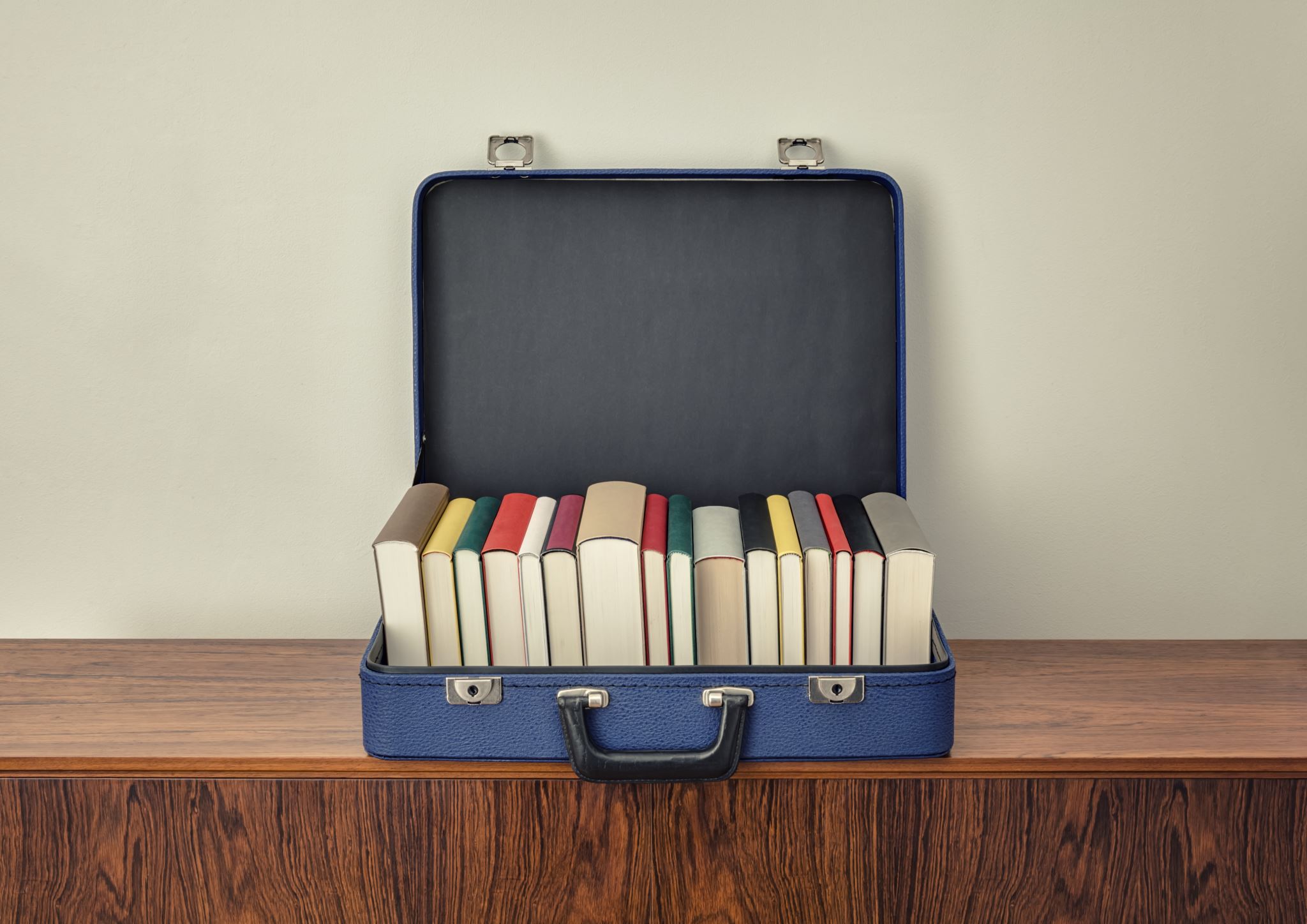 Caso de estudio
Homestead Community Land Trust
California CLT Network 2022